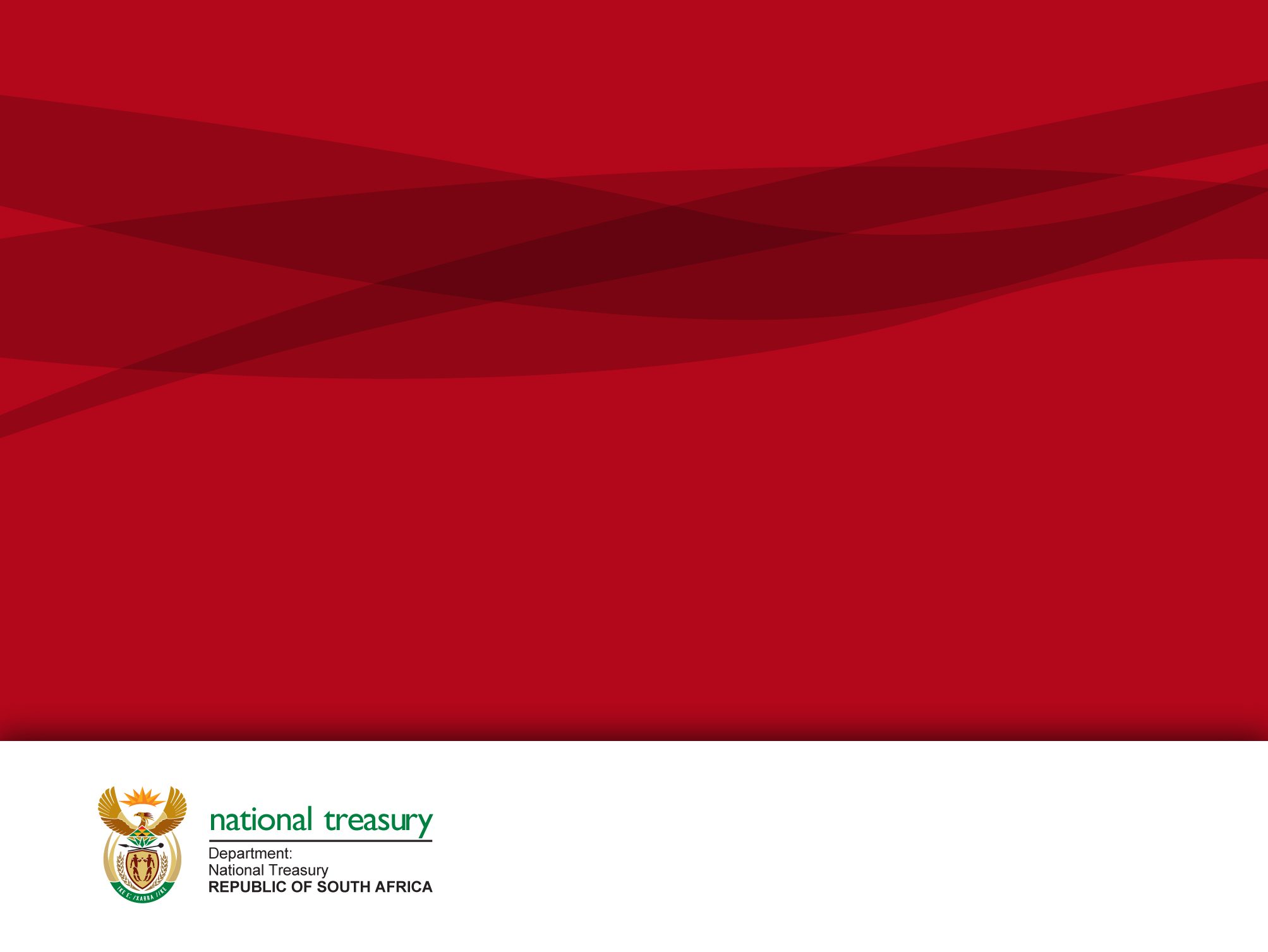 mSCOA ICF – 22 June 2015Project Phase 4: Critical path leading to December 2015
Presented by National Treasury: Chief Directorate Local Government Budget Analysis: Carl Stroud |– 22 June 2015
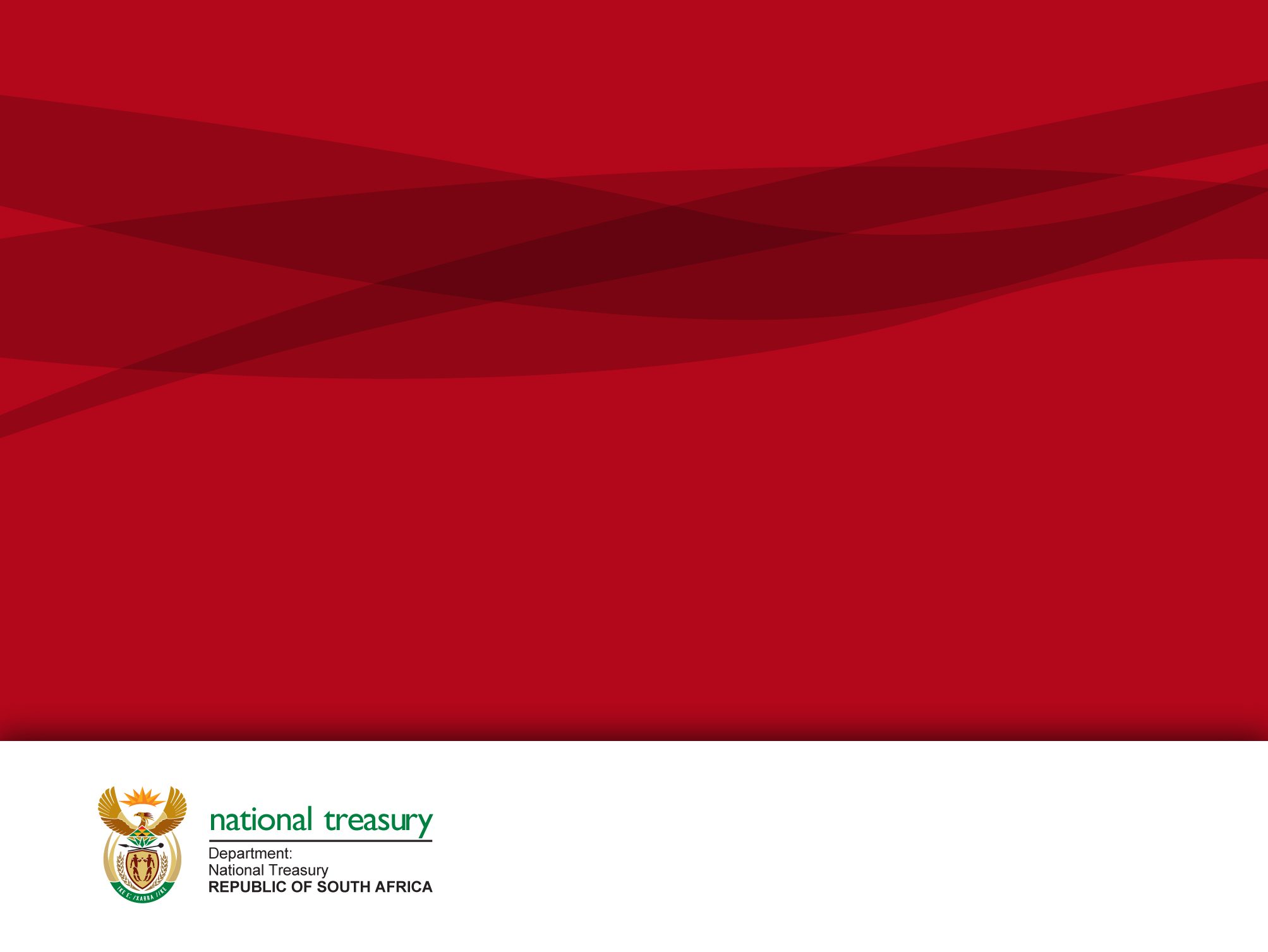 Critical deliverables (path) aligned to  mSCOA Project Phase 4 work streams…next ten months!
April 2015
May 2015
June 2015
July to Sep 2015
(3 months)
Oct to Dec 2015
(3 months)
March 2015
Initial design framework for LG Database aligned to mSCOA
Continuous testing of LG Database mSCOA  Version  including SQL configuration and change management
Finalise mSCOA Version 5.3 (all segments) – Lock down for piloting
Update SQL Version Manager
Capacitation of NT Directorates – Two one day engagement including other stakeholders
Work Stream 1: Technical
NT consultation on refined reporting formats – BRF (MBRR, IYM and AFS)
Update and release SQL Version Manager Version - 6
Finalise selected position papers for adoption mSCOA Steer Com
Continuous development of position papers as project ramps up
Finalise mSCOA Version 6 (all segments)
Develop draft BRF (MBRR), IYM and AFS templates including mapping  of current IYM to mSCOA Version 5.3
Lock down mSCOA Version 6
Site visits – Piloting munis
Evaluation & assessment of pilots: System vendor and pilot municipality readiness (site visits)
Refine municipal risk register as a management tool
mSCOA ICF
mSCOA ICF
Develop position paper on pilot assessment findings (possible TCF Paper)
Engagements with pilot sites – Site visits to share findings and monitor pilot readiness
Formulation of NT position on piloting
Piloting by selected municipalities
Work Stream 2: Piloting
Compliance testing  - Budgets, transacting and reporting
mSCOA ICF
Issue formal communication on NT position as it relates to pilot readiness and risk
All work streams running concurrently!
April 2015
May 2015
June 2015
July to Sep 2015
(3 months)
Oct to Dec 2015
(3 months)
March 2015
Finalise non-accredited training material (Pilots and vendors)
14 & 15 April
3 Sessions (KZN, Limpopo/Mpumulanga, Free State)
5 & 6 May 
3 Sessions (Gauteng/North West, Metro 1 and 2)
Develop training and information material for councilors including rollout strategy with SALGA
Train the trainer?
Certification of services providers (trainers)?
Work Stream 3: Training
NT and mSCOA Project Team Training – 31 March
21 & 22 April
3 Sessions (Eastern Cape, Western Cape 1 & 2))
1 day sesssions (Date TBA):
NT and other stakeholders
Development of Unit Standards
Development of training material / text book
Registration of Unit Standards: LG SETA
Communications and change management strategy document – Develop and finalise
Site visits to all PT’s – Assessment of readiness in support of mSCOA
TCF Paper – Position of PT’s and action items going forward
Communication and change management as per strategy document including but not limited to:
Update FAQ SQL (Web based) and ensure maintenance
Circulars and general communication
Establish capacity gaps
Forums and support to PT’s
Work Stream 4: Transition
All work streams running concurrently!
April 2015
May 2015
June 2015
July to Sep 2015
(3 months)
Oct to Dec 2015
(3 months)
March 2015
Mapping of current IYM to SCOA classification
Testing of refined and amended reporting structures i.e. MBRR, IYM and AFS
Defining data and report extraction formats
Work Stream 5: LG Database
Development of parallel LG Database informed by data and report extraction formats
Testing of LG Database including among others:
Data and report extraction;
Reconciliation to current LG Database
Configuration and refinement
Engagement with Vendors and pilots
All work streams running concurrently!
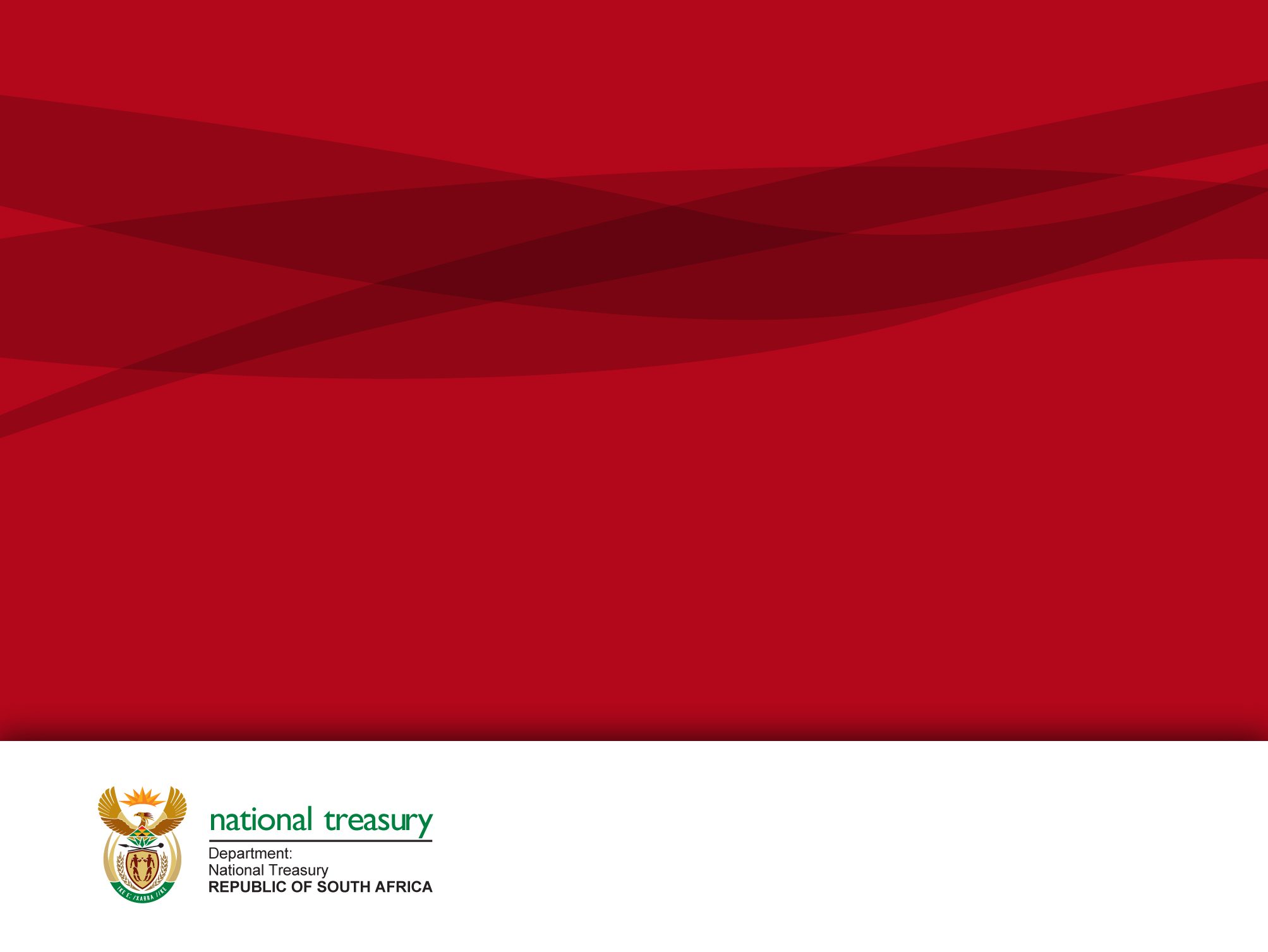 What does this mean for piloting, system vendors and non-piloting municipalities
Nov
Jul
Dec
Sep
Aug
Oct
Work Stream 1: Piloting
Pilot sites: NT Testing
Camedeboo
City of Cape Town;
Ekhurhuleni
Mangaung
Buffalo City
Greater Giyane
The following municipalities undertake piloting:
Senque;
Sol Plaatje
Elias Motsoaledi
Victor Khanye
Nkangala
uMhlatuze
Drakenstein
Overstrand
Bergrivier
Hessequa
Merafong;
Tlokwe;
Setsotho
uMgungundlovu
Richmon
Pilot testing criteria
NT to formulate and communicate final findings of assessment of system functionality in support of mSCOA classification framework – Close of the first quarter of the 2015/16 FY
Pilot testing criteria to include:
Level of budget incorporation of all segments;
Third party system integration;
Transactional data across all segments;
Report extraction (statutory reports i.e. MBRR and IYM); and
Data extraction methodology.
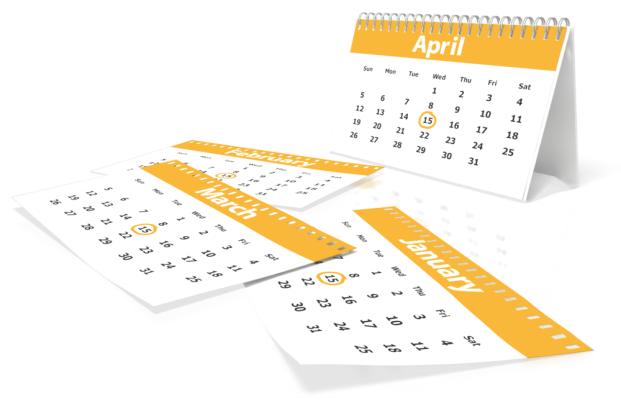 Formulation of migration strategy for non-piloting municipalities
The formulation of the migration strategy will include the following activities:
Engagements with each vendor in work shopping migration strategy (NT, PT’s and Vendor) 
Finalisation of migration strategy
Scheduling user group sessions to workshop migration strategy
Migration strategy will include, among others:
Roles, responsibilities, governance, timeframes, activities, cost implications,.
October 1, 2015
December 15, 2015
July 1, 2015